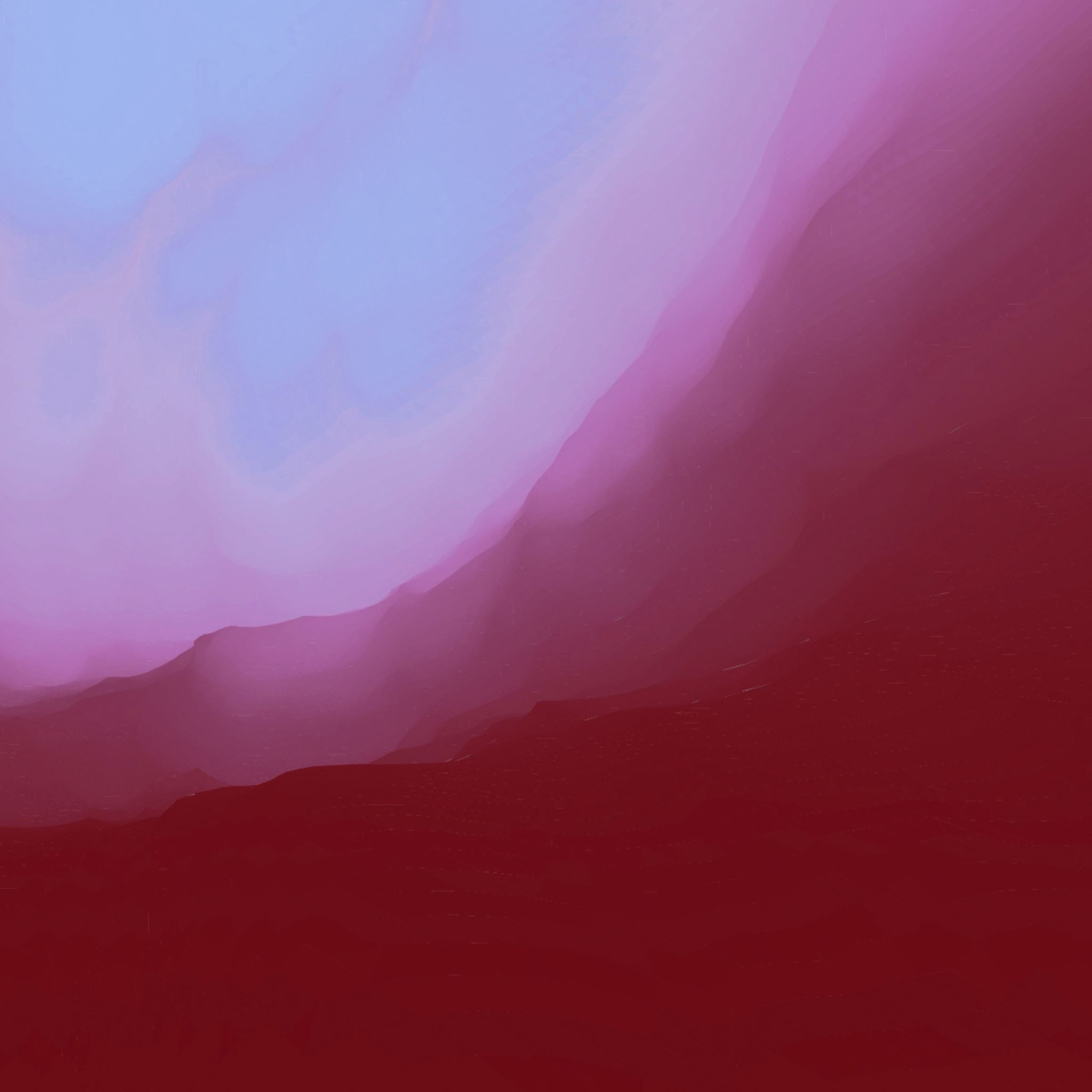 CORE 201 Training
Presented by Kaley Horvath
What to do with CORE Data?
Evaluate your data as it relates to Wisconsin Performance Measures as defined in the:
Wisconsin Statewide Drug and Hybrid Court Performance Measures
Wisconsin Statewide Drug and Hybrid Court Performance Measures – Mental Health Track Supplement
Wisconsin Statewide OWI Treatment Court Performance Measures
Wisconsin Statewide Veterans Treatment Court Performance Measures
Decisions about funding
Policy changes
Identify training needs
Diversion Program Performance Measures – still in draft status but hoping to finalize by end of 2023
How do I Get the data for my Program
Existing reports in CORE
Program Admission Summary
Program Discharge Summary
Can narrow down by program status, funding source, and admission/discharge time frame
Case Summary
Single participant history – drug/alcohol testing, incentives/sanctions, phase changes, etc.
Data extract tutorial – this will be the focus during the breakout session immediately following this presentation
Drug and Hybrid Court Performance Measure & CORE Reports
Intersection of Performance Measures and CORE data utilization
What performance measures data can I “pull” from CORE?
Performance Measure & CORE Reports
Performance Measure & CORE Reports
Drug and Hybrid Court Performance Measure & CORE Reports – Mental Health Track Supplement
Drug and Hybrid Court Performance Measure & CORE Reports – Mental Health Track Supplement
Statewide OWI Treatment Court Performance Measures
Intersection of Performance Measures and CORE data utilization
What performance measures data can I “pull” from CORE?  
OWI Treatment Court Performance measures have additional measures to the previously used Drug and Hybrid Court Performance Measures.  Additional measures will be highlighted in red.
Performance Measure & CORE Reports
Performance Measure & CORE Reports
Performance Measure & CORE Reports
Statewide Veterans Treatment Court Performance Measures
Intersection of Performance Measures and CORE data utilization
What performance measures data can I “pull” from CORE?  
Veterans Treatment Court Performance measures have additional measures to the previously used Drug and Hybrid Court Performance Measures.  Additional measures will be highlighted in blue.
Performance Measure & CORE Reports
Performance Measure & CORE Reports
Performance Measure & CORE Reports
Questions
Contact information
CORE/TAD Program and Policy Analyst:
Kaley Horvath – horvathkm@doj.state.wi.us | (608) 267-8943 (email is best!)

TAD Grant Specialist:
Jacqueline Kamin – kaminjk@doj.state.wi.us | (608) 419-5878

TAD Program Specialist:
Mike Derr – derrmg@doj.state.wi.us | (608) 598-9876
Marsha Schiszik – schiszikmj@doj.state.wi.us | (608) 609-6741
Extracting Data from CORE – A how-to on formatting an excel spreadsheet with data elements from your CORE data   Break Out Session
How do I run a Data Extract? Itinerary
Several performance measures and data points can be pulled out of CORE via the CORE Data Extract, which can be a bit complicated to use properly
We’ll be going over 2 examples from the CORE website
Number of drug and alcohol tests, per participant, and their results
Incentives and sanctions ratio, per participant/program
Showing necessary steps within Excel to transform data into something legible
End with Q&A
Drug and alcohol test data
Navigate to CORE Data Extract page and select all sections of CORE that you’d like to download and hit Submit
It will export all data entered into CORE since program’s creation – can filter by relevant dates in Excel
If you have access to multiple programs’ data, ensure you’ve selected the correct one in the Program dropdown at the top
Drug and alcohol test data
Open .csv file from the zipped folder that will download – all the relevant data will be in a one row per instance format, with a record’s entire data contained in a single cell separated by semi-colons
To transform the data:
Highlight Column A
Navigate to Data tab
Select Text to Columns
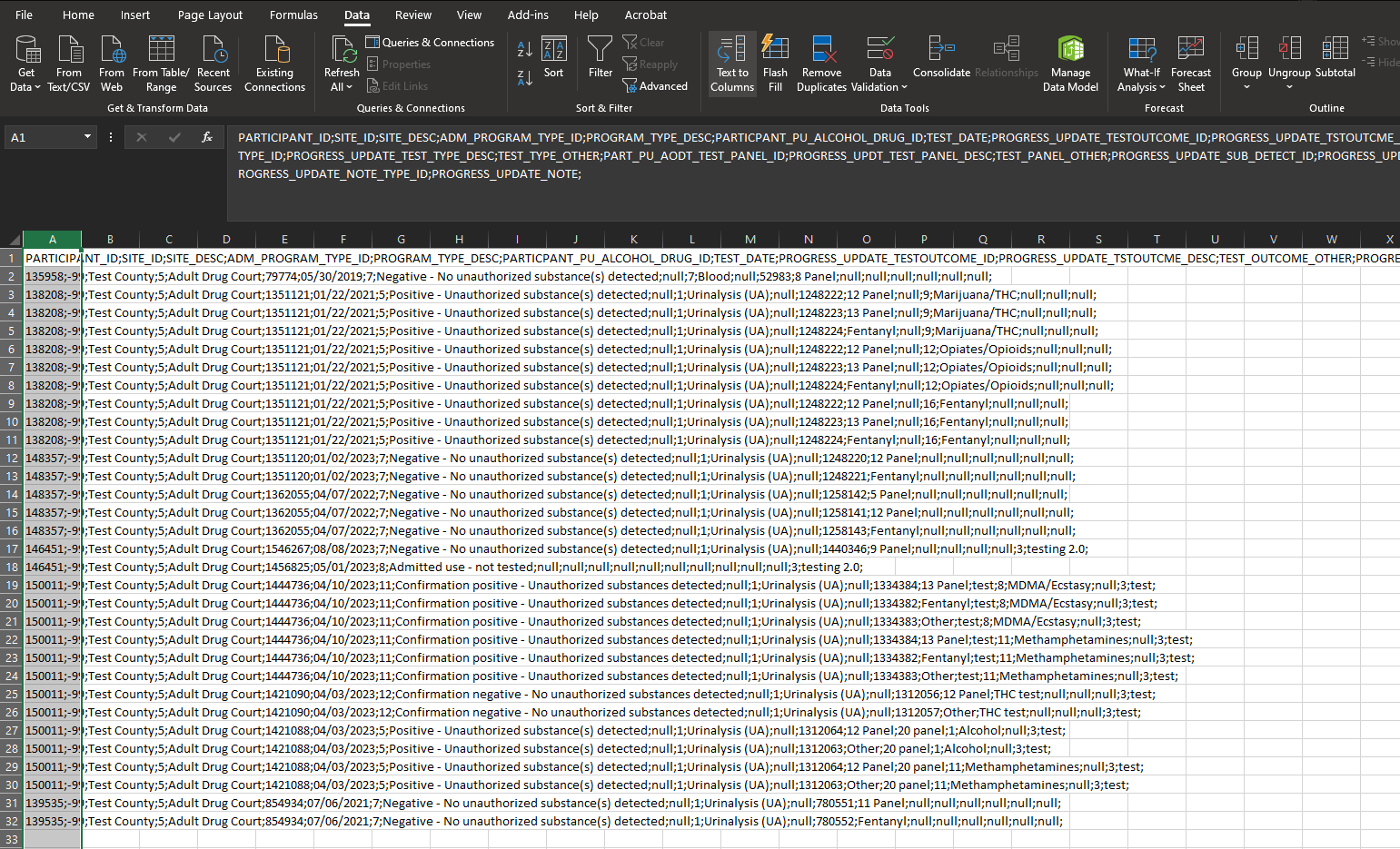 2.
3.
1.
Drug and alcohol test data
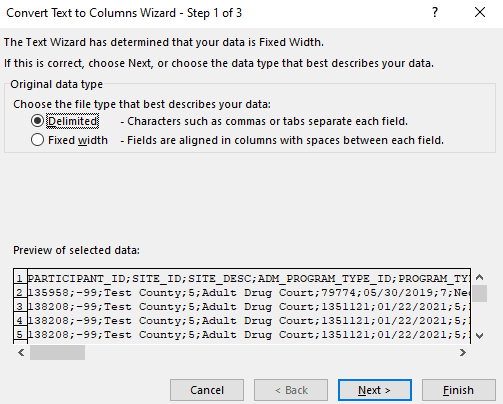 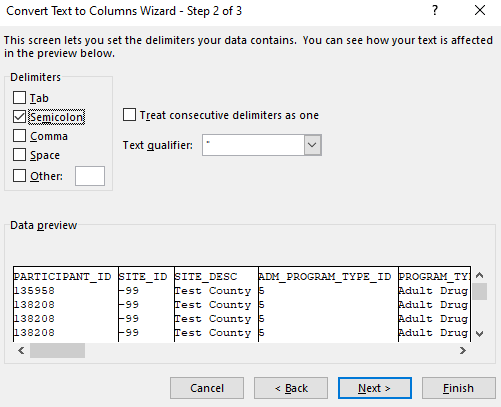 [
5.
4.
6.
4. Select “Delimited” file type, then Next
5. Unselect “Tab” from delimiters, select “Semicolon”
 6. Finish
Drug and alcohol test data
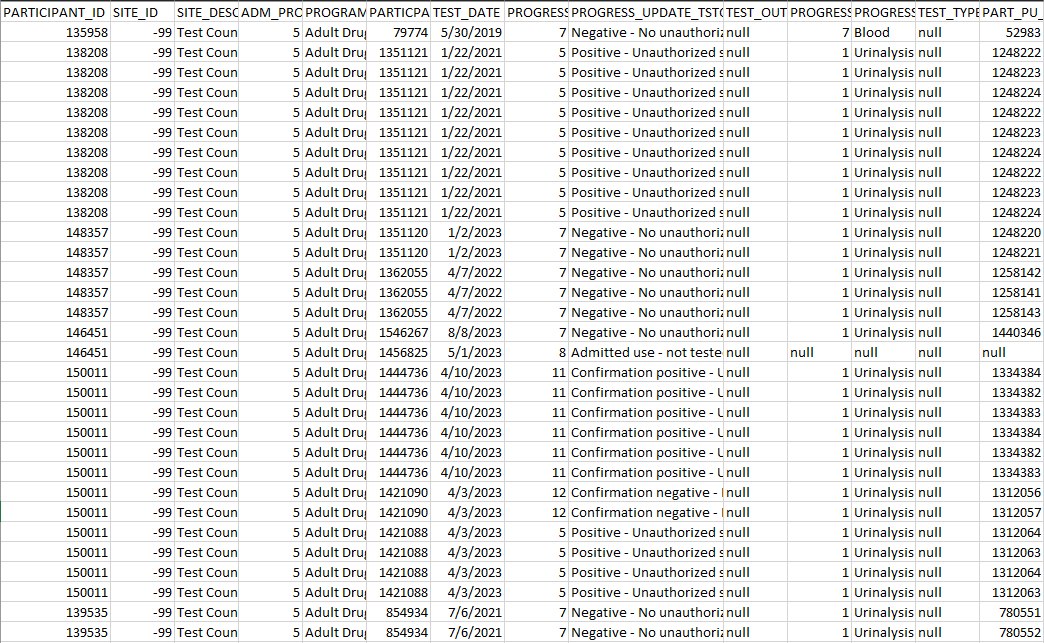 Your data should now be separated in a one row per record, one column per variable format
Be wary of using semi-colons in the Notes sections of CORE, as it may complicate this process 
If multiple substances detected or drug panels have been selected, you will have to transform the data in the way described in the Incentives & Sanctions section
Incentives and sanctions data
Follow steps 1-6 for both the Incentives and Sanctions files that will be present within the zipped ‘Progress Updates’ folder you download
This data is different from most drug and alcohol data in that there will be one row for every listed sanction, as well as for every listed reason for the sanction
For example, if a sanction instance has Reasons A and B that resulted in Sanctions X, Y, and Z, there will be 3 rows present for both Reason A and B, resulting in 6 rows for the single instance (breakdown below)
Reason A, resulting in Sanction X
Reason A, resulting in Sanction Y
Reason A, resulting in Sanction Z
Reason B, resulting in Sanction X
Reason B, resulting in Sanction Y
Reason B, resulting in Sanction Z
}
One single sanction instance
This can also be seen by looking at the PARTICIPANT_PU_SANCTION/INCENTIVE_ID* (Column F)  all 6 rows will have the same ID number

*make sure you are not looking at the PARTICIPANT_ID (Column A), as one participant will likely have several incentives/sanctions assigned to their ID
Incentives and sanctions data
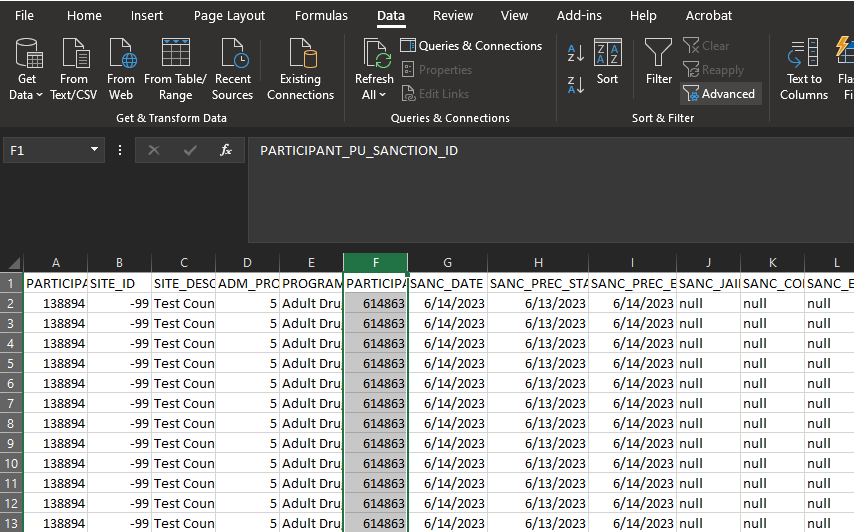 2.
To filter by single, unique sanction/incentive instances in Excel:
Highlight Column F (PARTICIPANT_PU_SANCTION/INCENTIVE_ID)
Navigate to Data tab
Select Advanced in Sort & Filter section
3.
1.
Incentives and sanctions data
4. Keep “Filter the list, in-place” selected
5. Select “Unique records only”
6. Select Okay
Your data will now be filtered by single sanction/incentive instances, with the Participant ID of each sanction/incentive in Column A
- Filtering can be done by Participant ID to find the number per participant for incentives/sanctions and subsequently the ratio
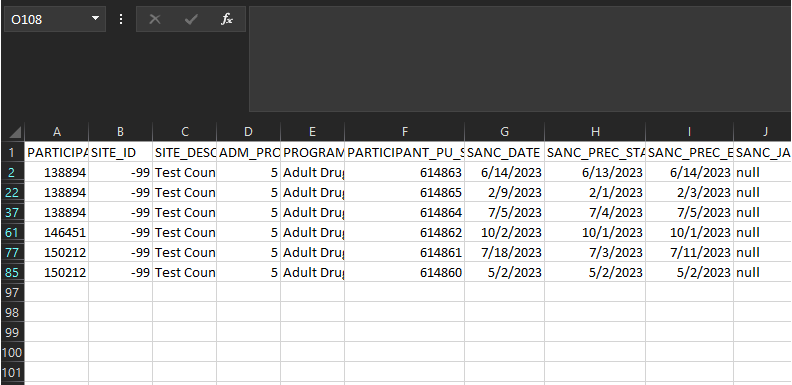 Questions
Contact information
CORE/TAD Program and Policy Analyst:
Kaley Horvath – horvathkm@doj.state.wi.us | (608) 267-8943 (email is best!)

TAD Grant Specialist:
Jacqueline Kamin – kaminjk@doj.state.wi.us | (608) 419-5878

TAD Program Specialist:
Mike Derr – derrmg@doj.state.wi.us | (608) 598-9876
Marsha Schiszik – schiszikmj@doj.state.wi.us | (608) 609-6741